精神永流传
V-O-L-L-E-Y-B-A-L-L
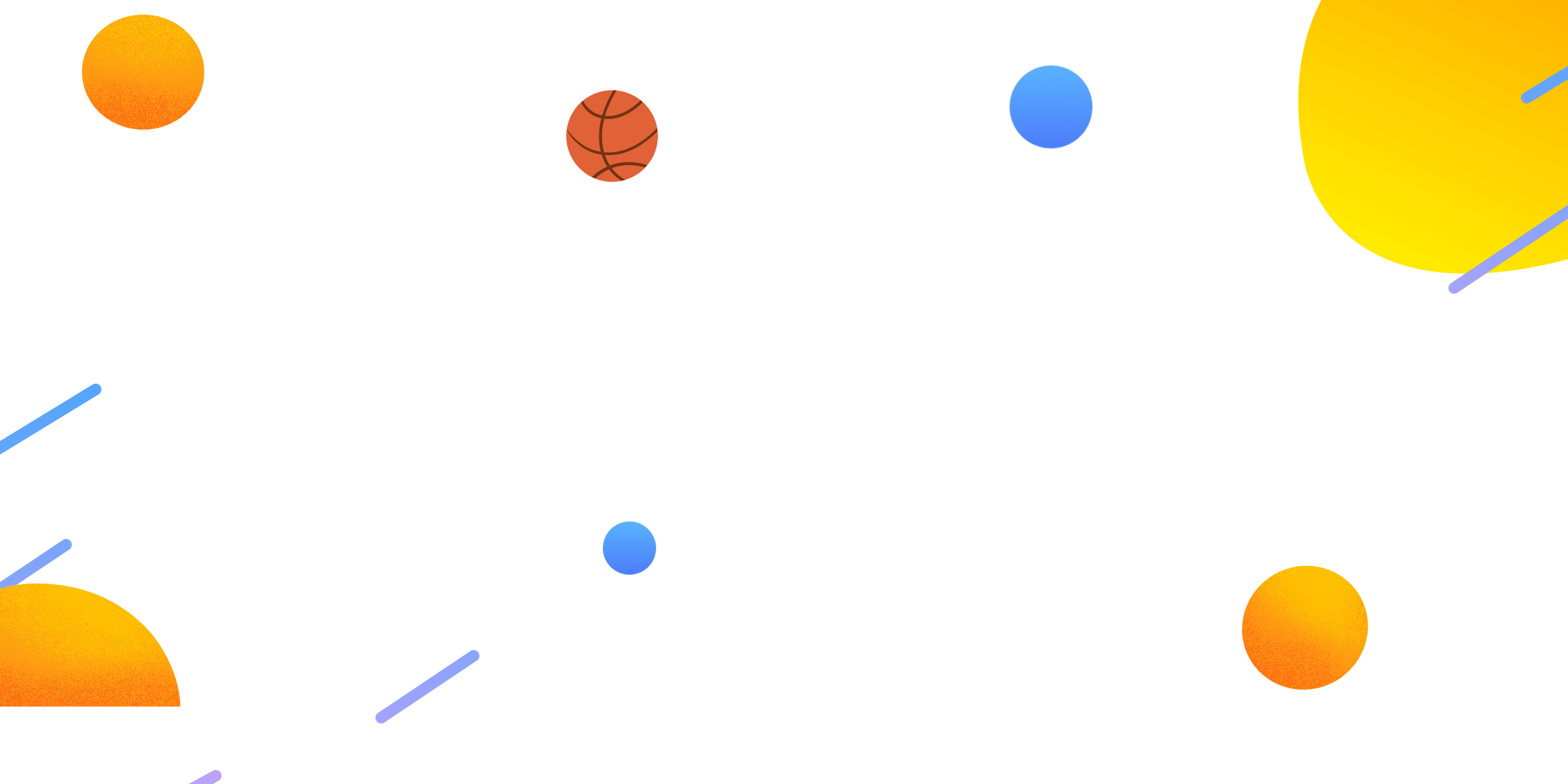 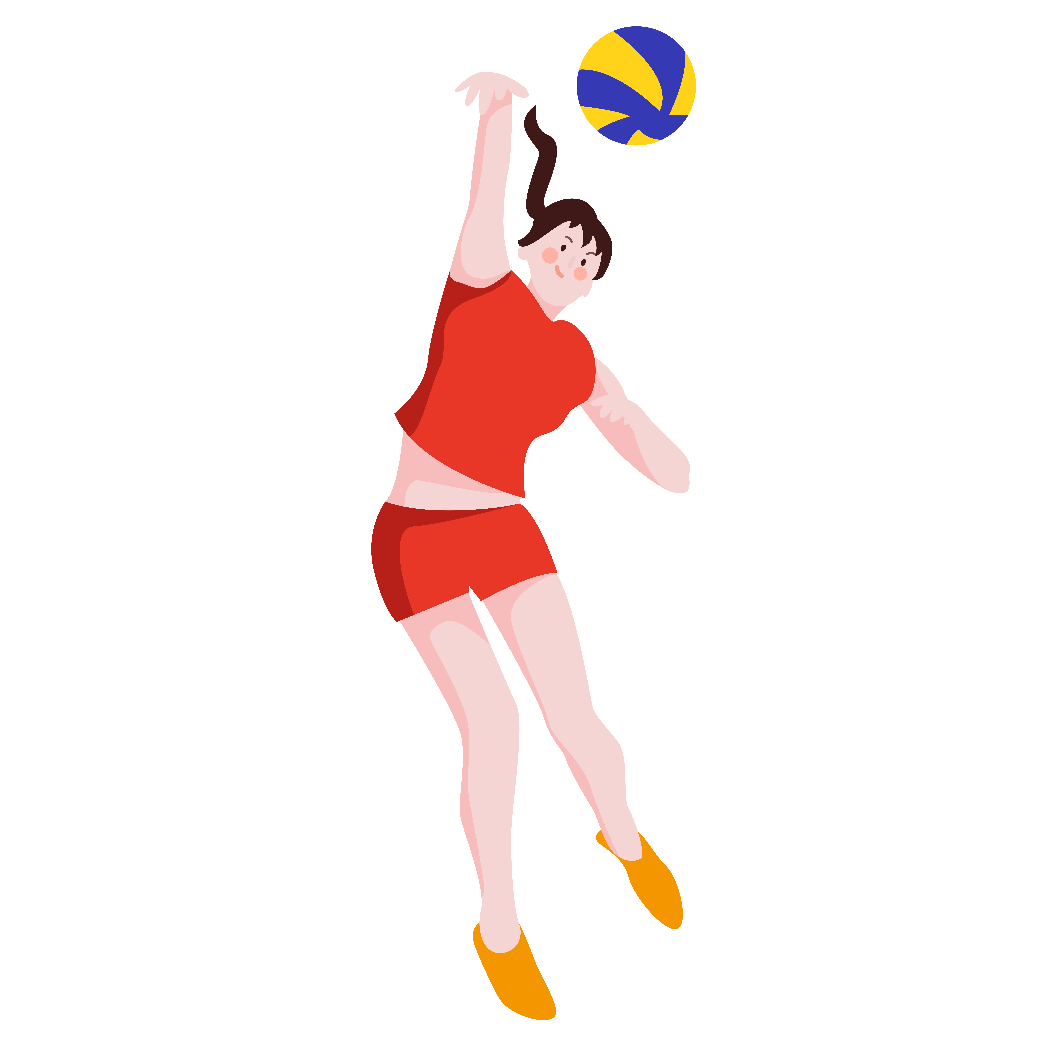 女排精神
女排精神
女排精神
女排精神
女排精神
女排精神
女排精神
女排精神
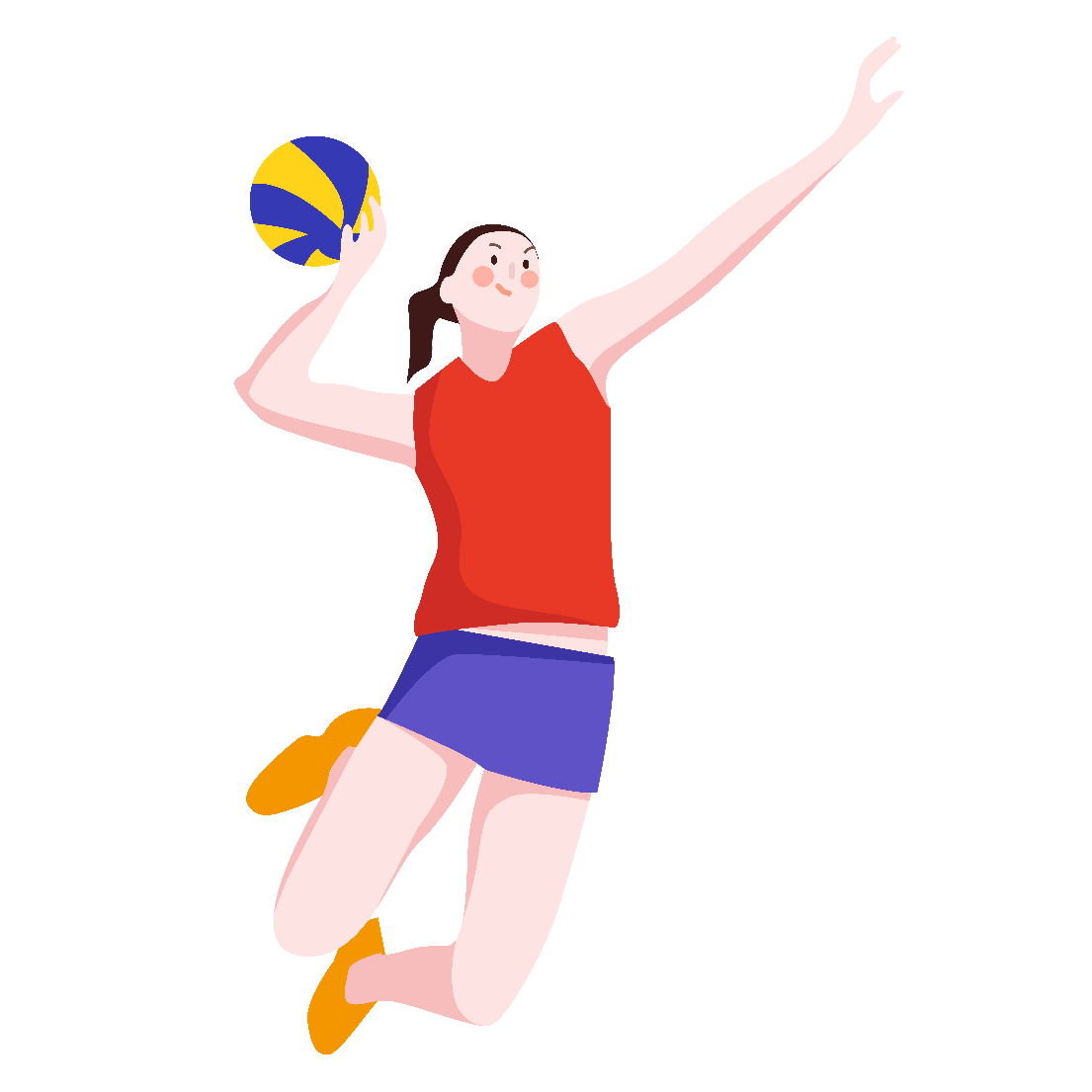 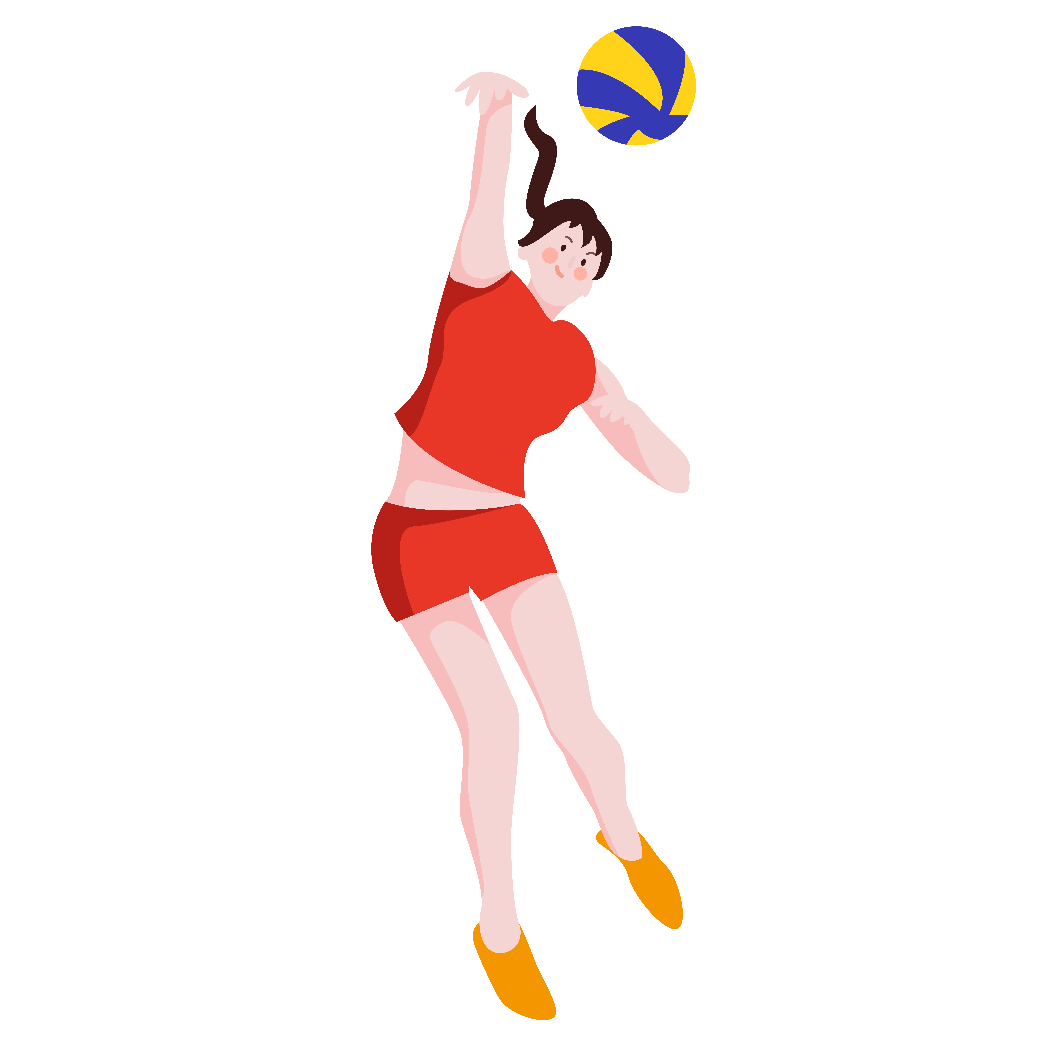 从女排精神看我们的学习和生活
Lorem ipsum dolor sit amet, consectetuer adipiscing elit. Maecenas porttitor congue massa. Fusce posuere, magna sed pulvinar ultricies, purus lectus malesuada libero
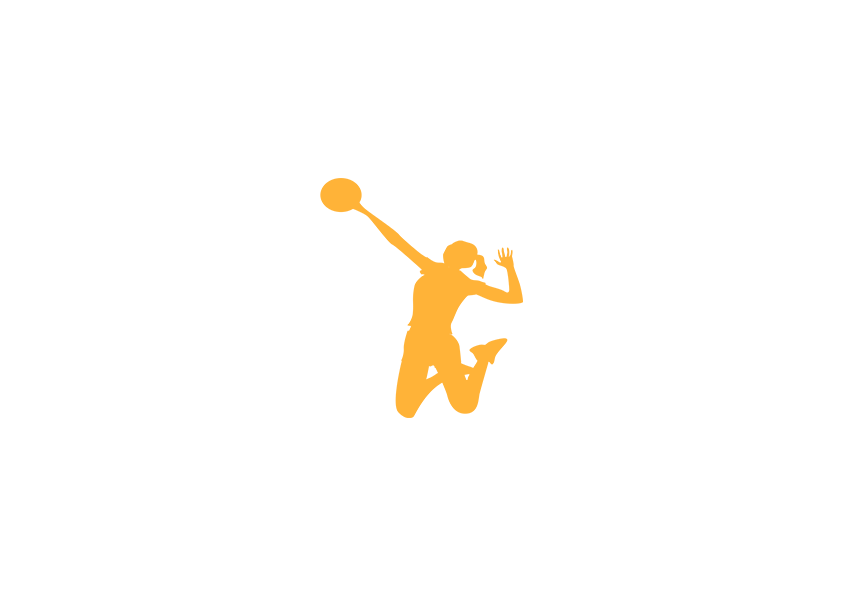 汇报人：优页PPT
202X年XX月
女排决赛场面历历在目
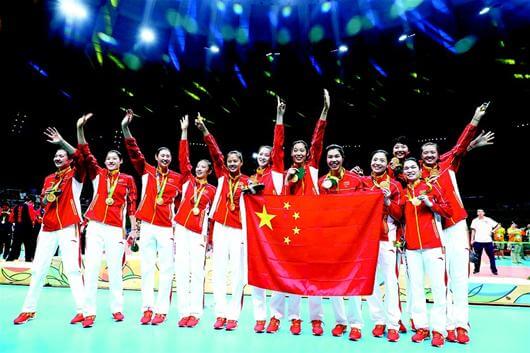 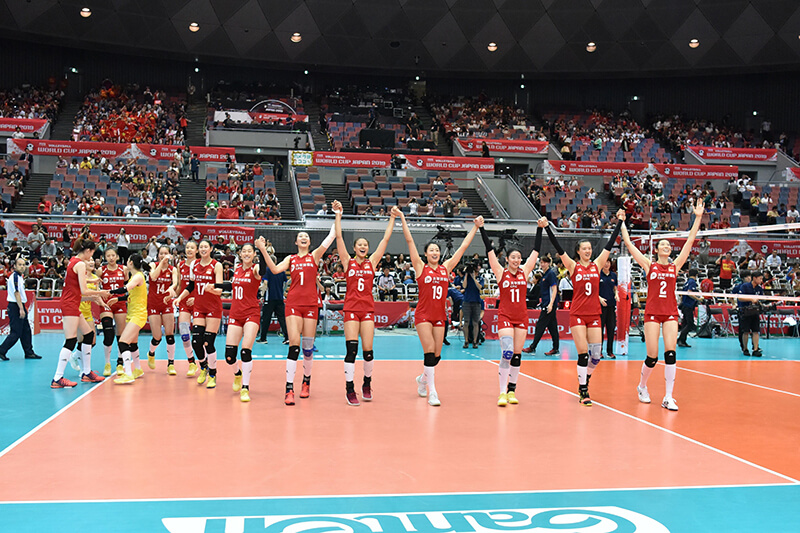 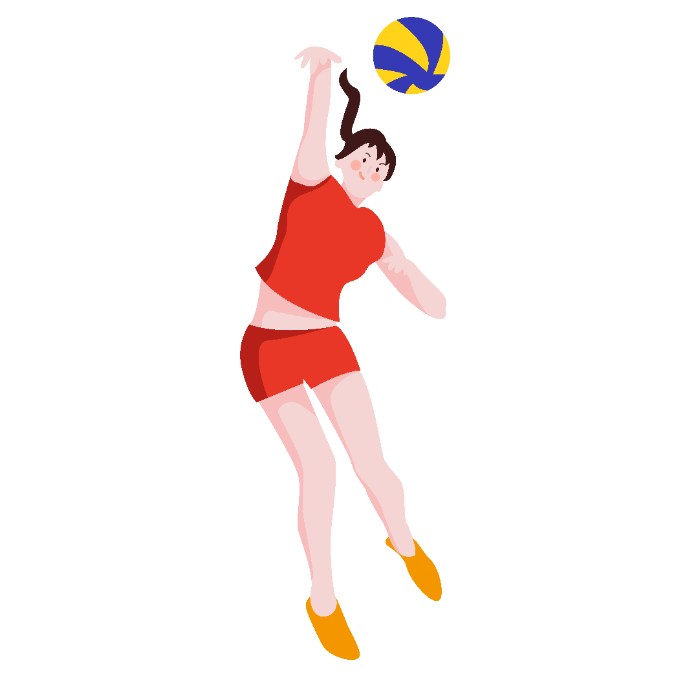 女排决赛场面历历在目
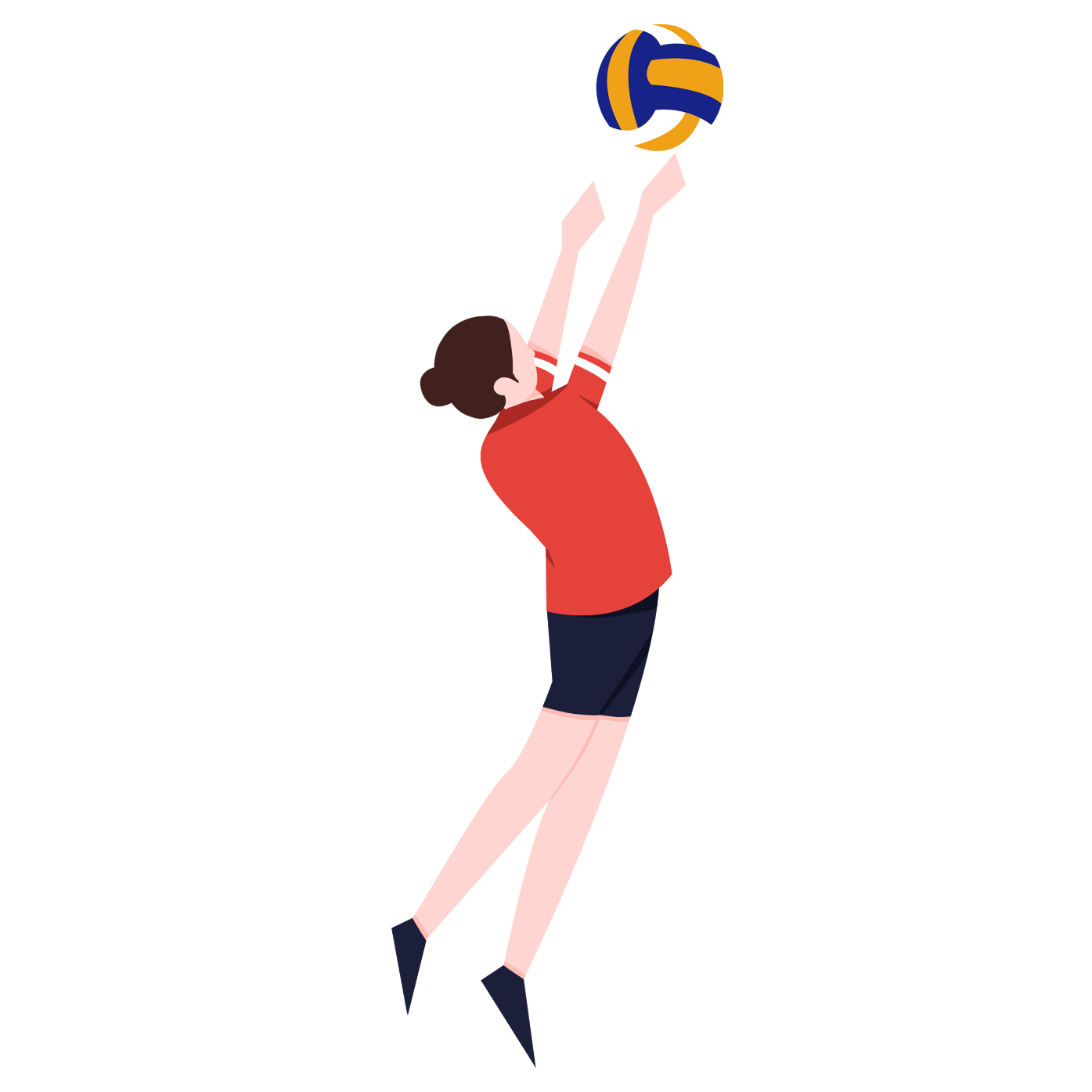 win
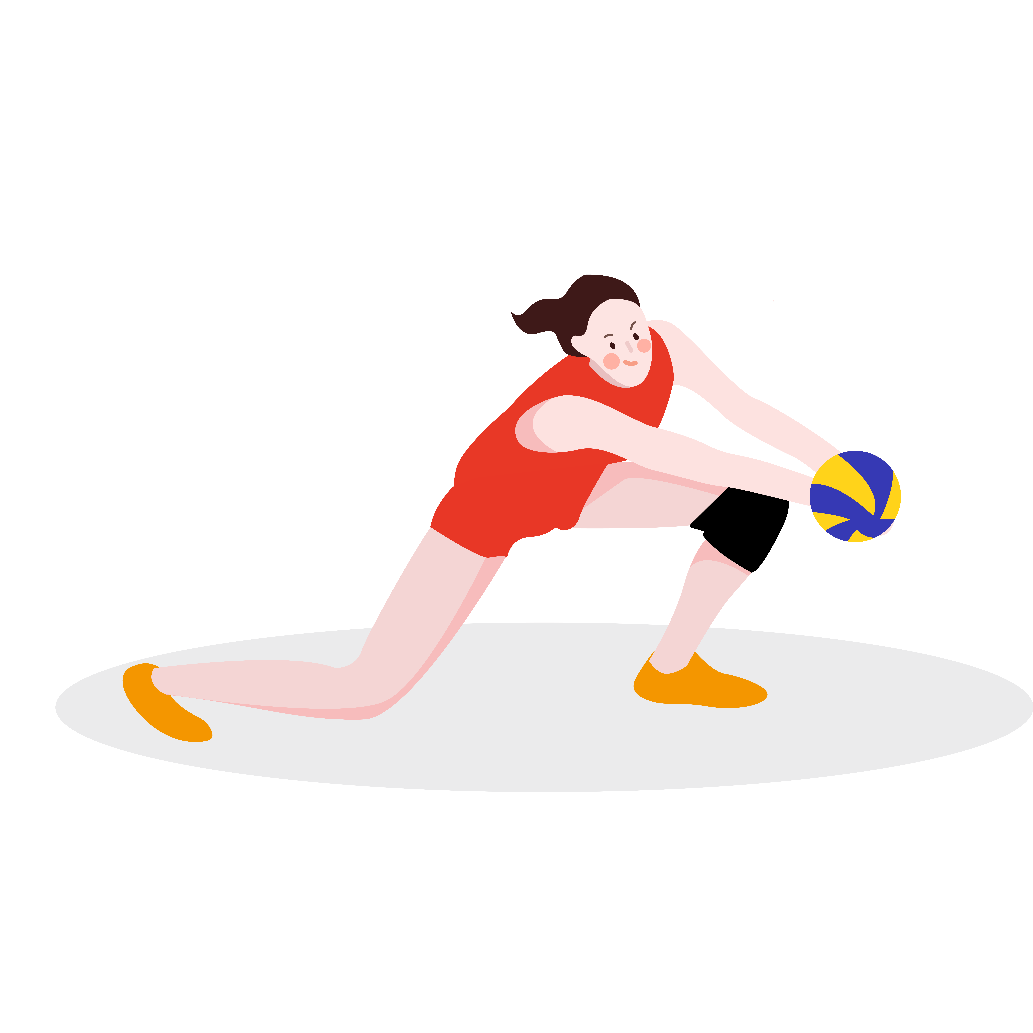 赛场回顾
中国女排
淘汰出局
决赛苦战
面对
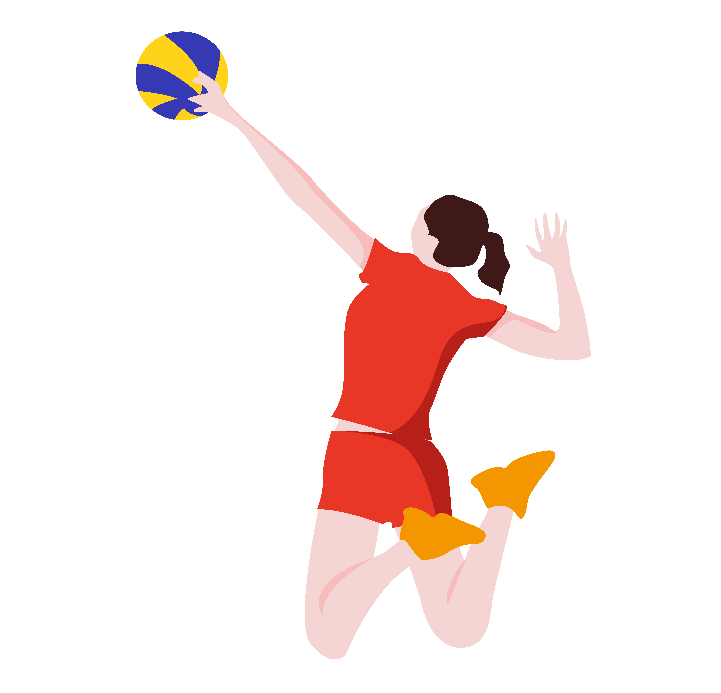 塞尔维亚
荷兰
巴西
从落后、到扳平、再被逆转、再扳平，最终将胜利揽入怀中，打不死、冲不垮、压不倒的中国女排又回来了。
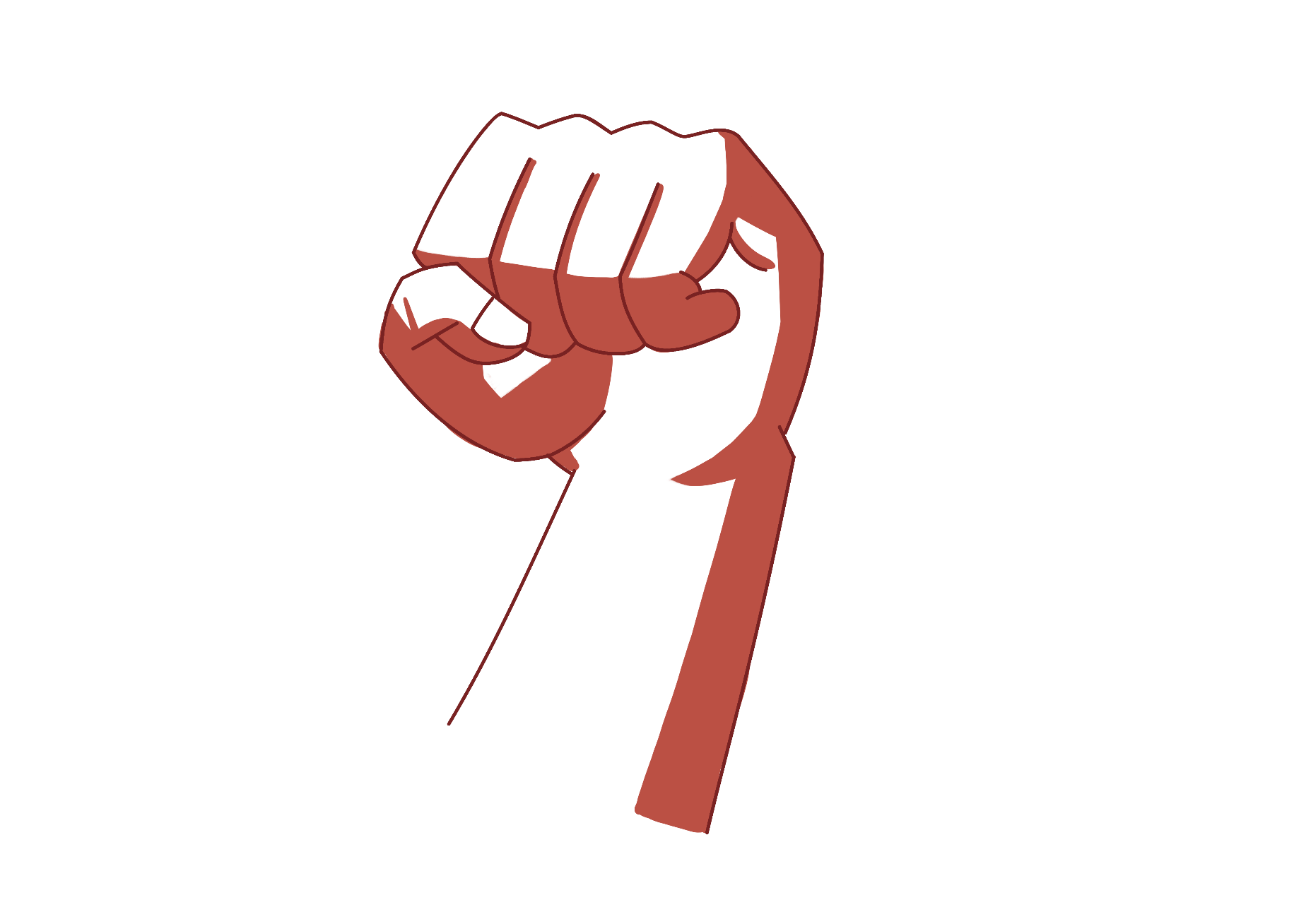 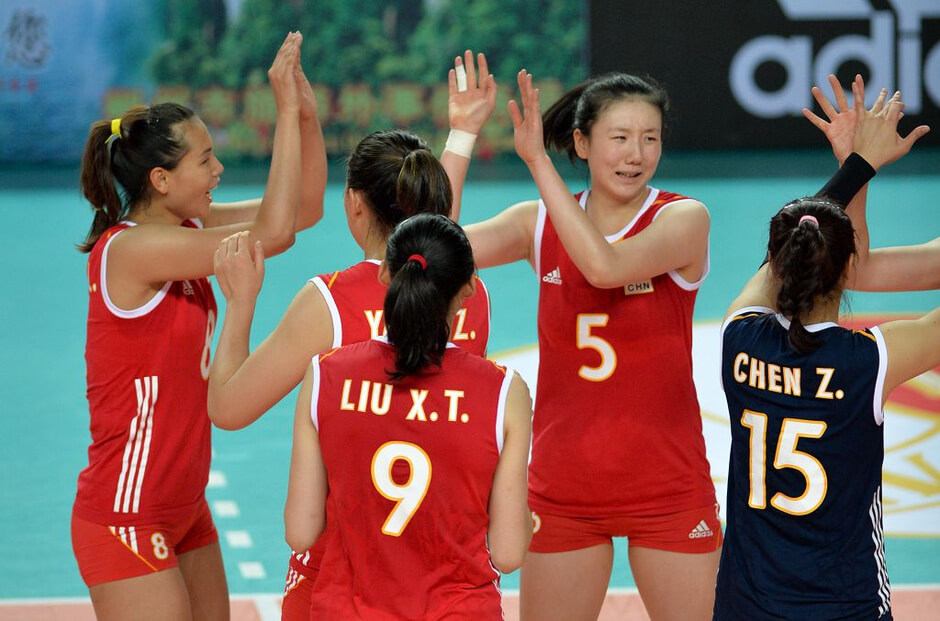 我眼中的女排精神
女排精神
稳扎稳打
脚踏实地
点击此处输入文本内容，点击此处输入文本内容……
点击此处输入文本内容，点击此处输入文本内容……
我眼中的女排精神
女排精神
毫不退缩
团结协作
点击此处输入文本内容，点击此处输入文本内容……
点击此处输入文本内容，点击此处输入文本内容……
要弘扬“稳扎稳打”的精神，在点滴中提升水平
素质的过硬不是注定与天生的，它是在不断地学习实践中积累而成的。就像女排教练郎平说的一样：“我们与对手没有明显的实力优势，靠的就是一点一点的拼”，我们的班干部和少先队员作为班级的排头兵，应强化学习意识，把学习当做一种责任、一种追求。既注重理论学习，更注重从生活实践中学习，并及时将学习成果应用于实践，不断完善自我、提高自我；要重视学习和生活中的小节，从小事做起，不要因为取得了一点成就，就产生骄傲自满、急功近利的思想。
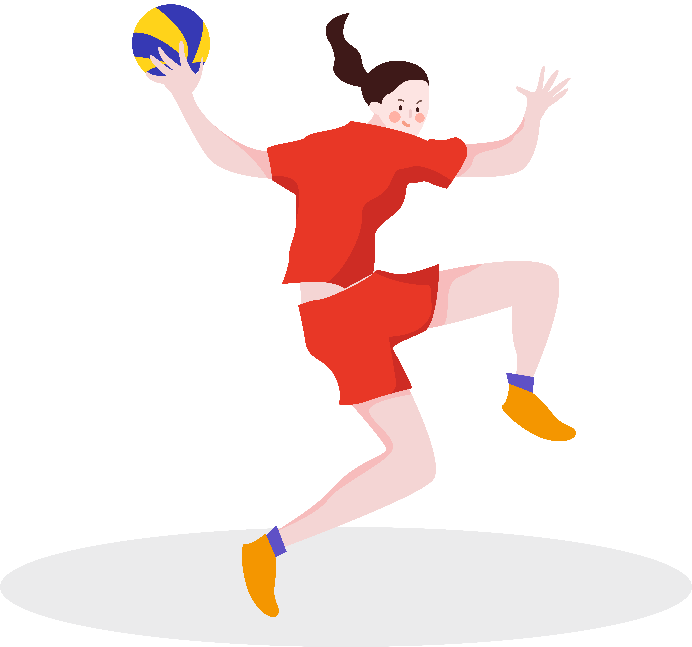 要弘扬“毫不退缩”的精神，在曲折中创新局面
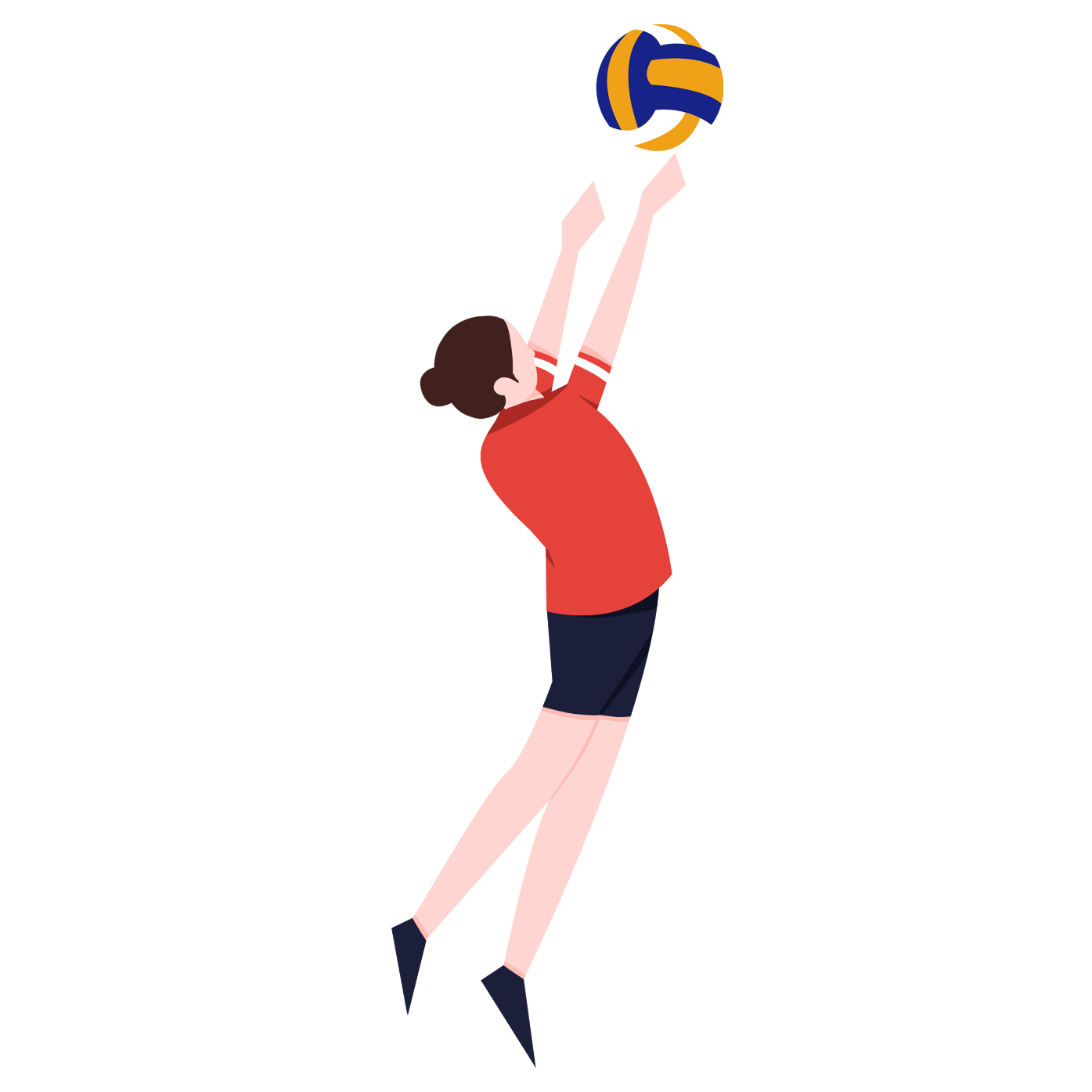 被重提的“女排精神”永不过时，因为在我们的同学们学习和生活时间的道路上总会有这样那些的曲折，女排的队员如是说到：我们在小组不利的情形下，没有退缩，而是凭借互相的鼓励、敢打敢拼的精神走到了最后。以后我们的班干部工作中会面临着许多难题我希望你们能够迎难而上绝不退缩。带领我们的班级成员们一起进步。
要弘扬“团结协作”的精神，在互助中合力改坚
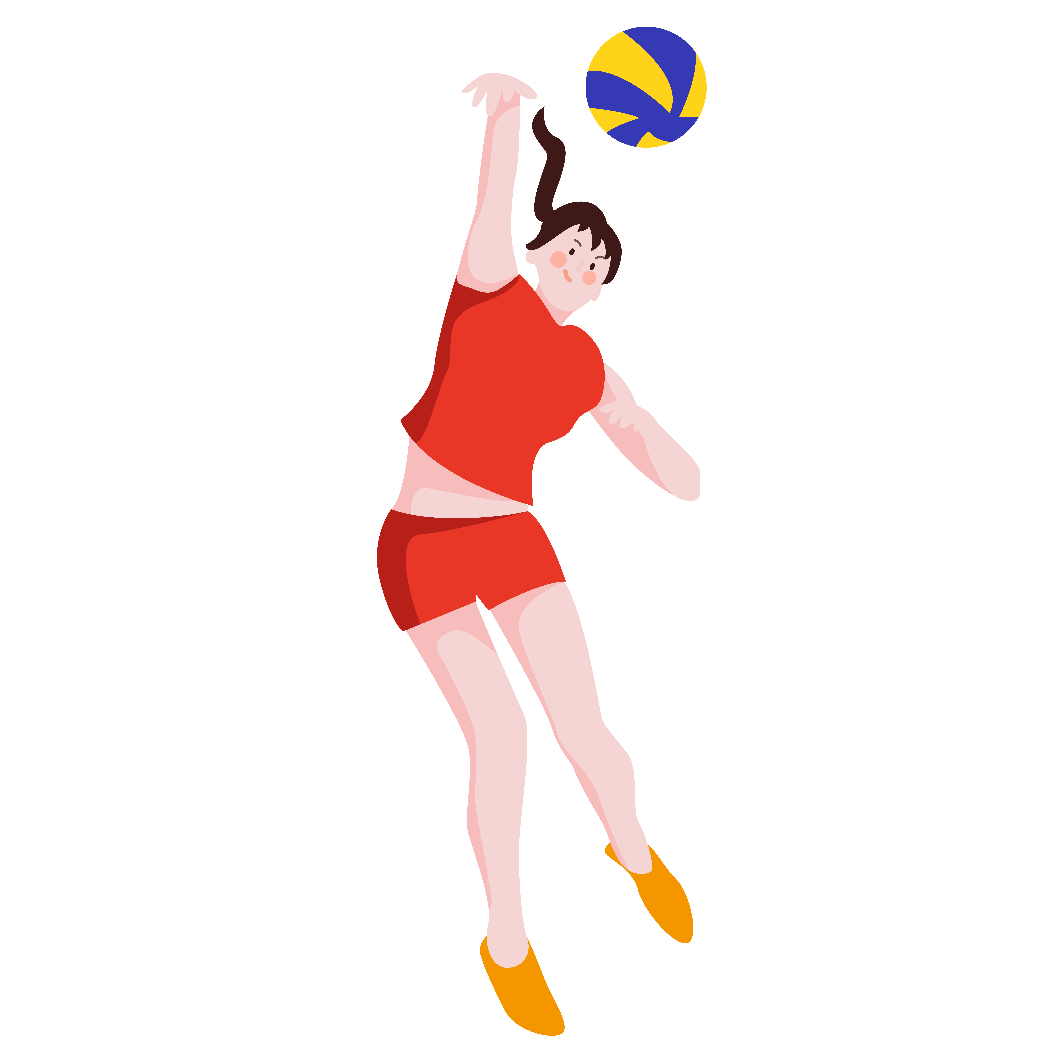 一个班级，就像一个木桶，四周都一样齐，乘的水才会更多，这就是团结协作。女排队长惠若琪与队友团结合作，不畏强手、奋力拼搏，充分展示了中国体育健儿的风采。作为班干部，我们同样要发扬女排的团结协作精神，不能在自己身上掉链子，要和班主任及任课老师、同学们齐心合作完成好工作。
要弘扬“团结协作”的精神，在互助中合力改坚
要尊重人格，尊重个性，求同存异，发挥个人长处;
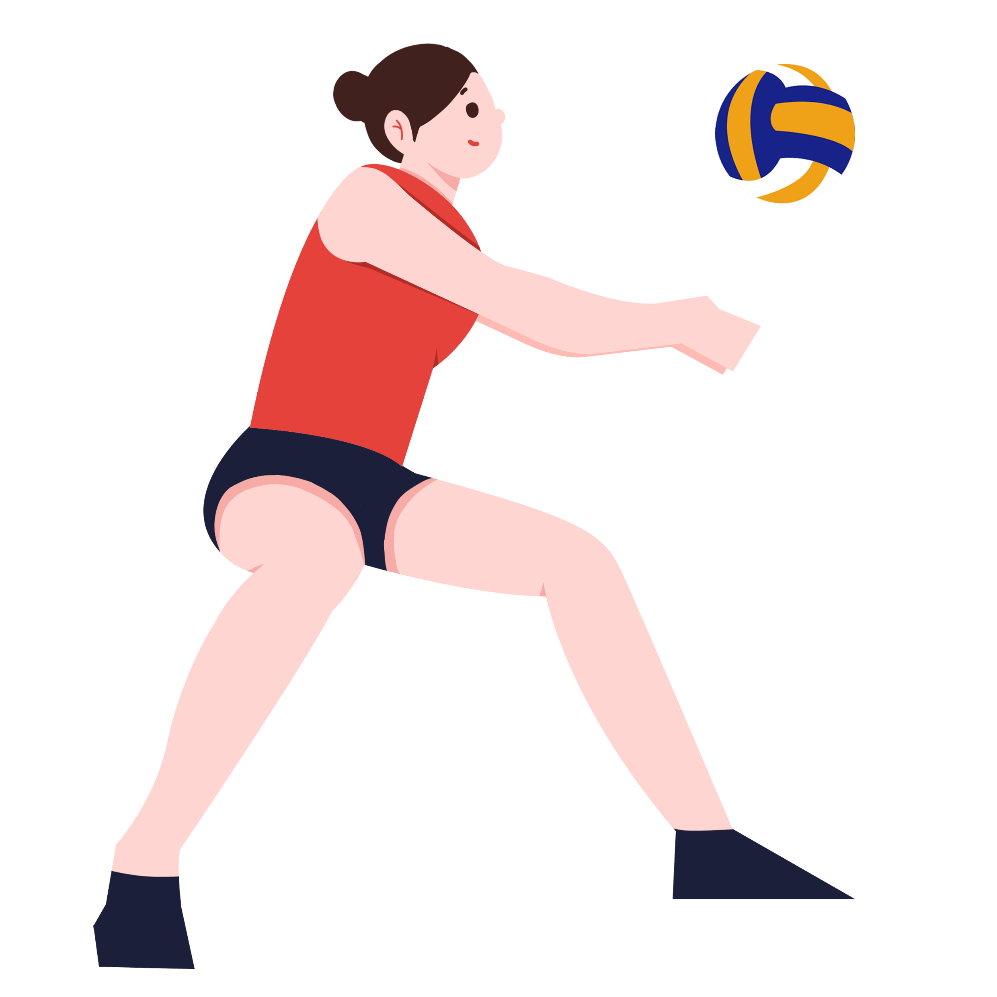 有什么问题要经常和老师沟通，解除思想迷惑，相互谅解，消除误会，化解矛盾，增进理解;
要弘扬“团结协作”的精神，在互助中合力改坚
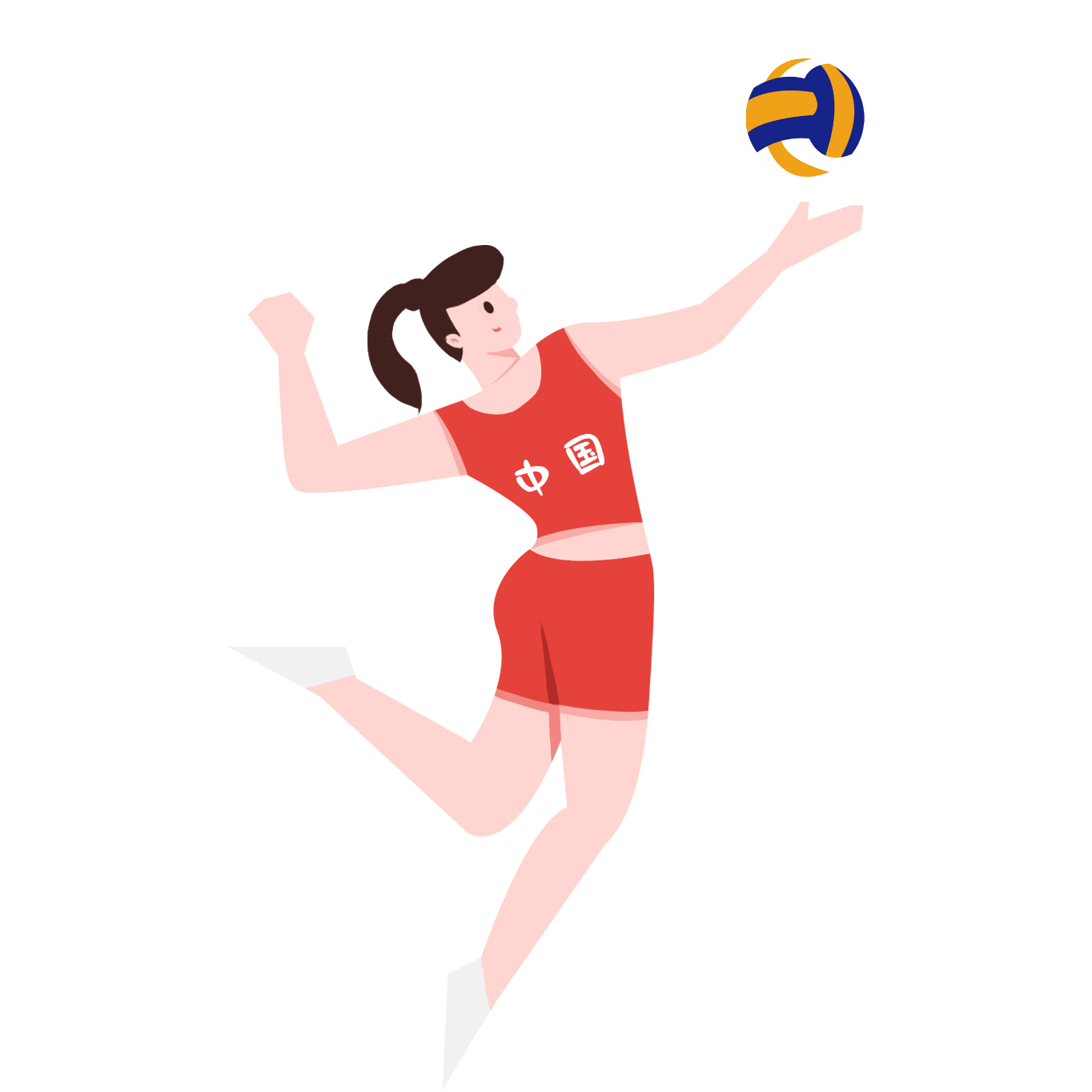 要有一盘棋思想，从全盘出发，从大局出发，凝心聚力谋发展，齐心协力求进步。
要胸襟坦白，光明磊落，多鼓劲，多配合，工作上补台不拆台，遇到困难不袖手旁观，以激发“洪荒之力”，形成一个坚强的集体。
要弘扬“脚踏实地”的精神，在实干中注重细节
整个女排队伍都没有人去刻意规划比赛结果，而是努力打好每场比赛、每一分，连教练郎平都亲承：“没有想过今天的结果，是大家靠着被对手打不死的意志打好的比赛”。班级工作无小事，班干部无小节，担任班干部工作的学生任何时候都来不得半点疏忽和大意。要以“螺丝钉”的精神，坚持高标准、严要求，工作上从大处着眼、小处入手，脚踏实地，勤勉认真，我们每一个班级成员也要严谨细致，努力做到做每件事都要用心考虑，用心去做，决不敷衍。
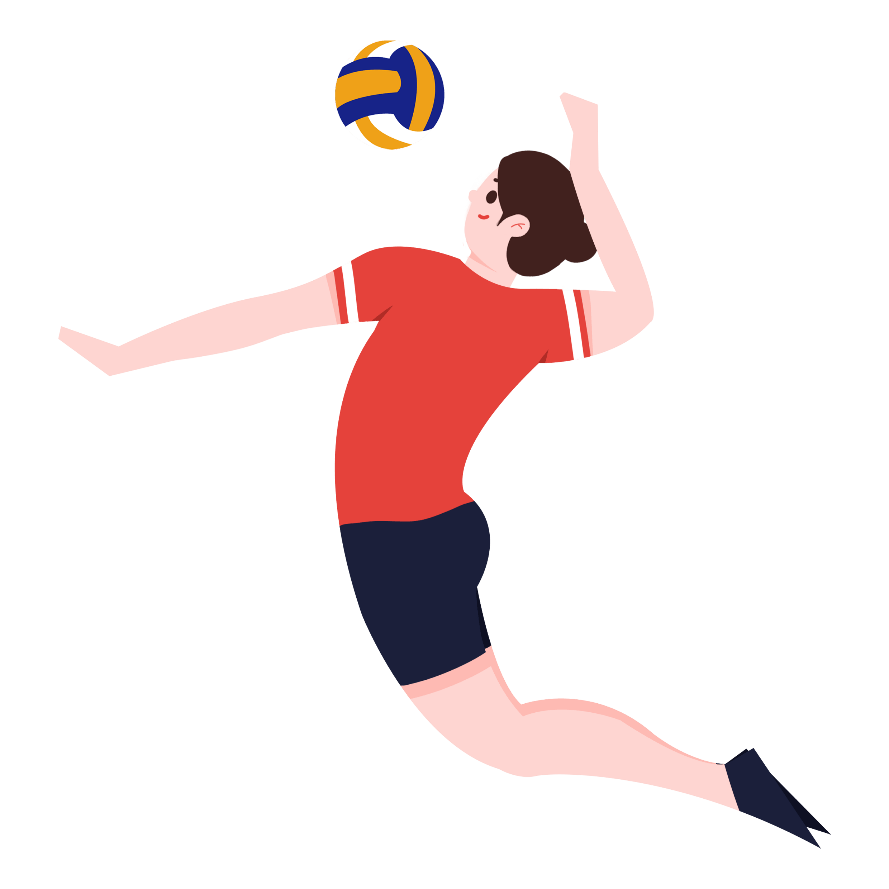 精神永流传
V-O-L-L-E-Y-B-A-L-L
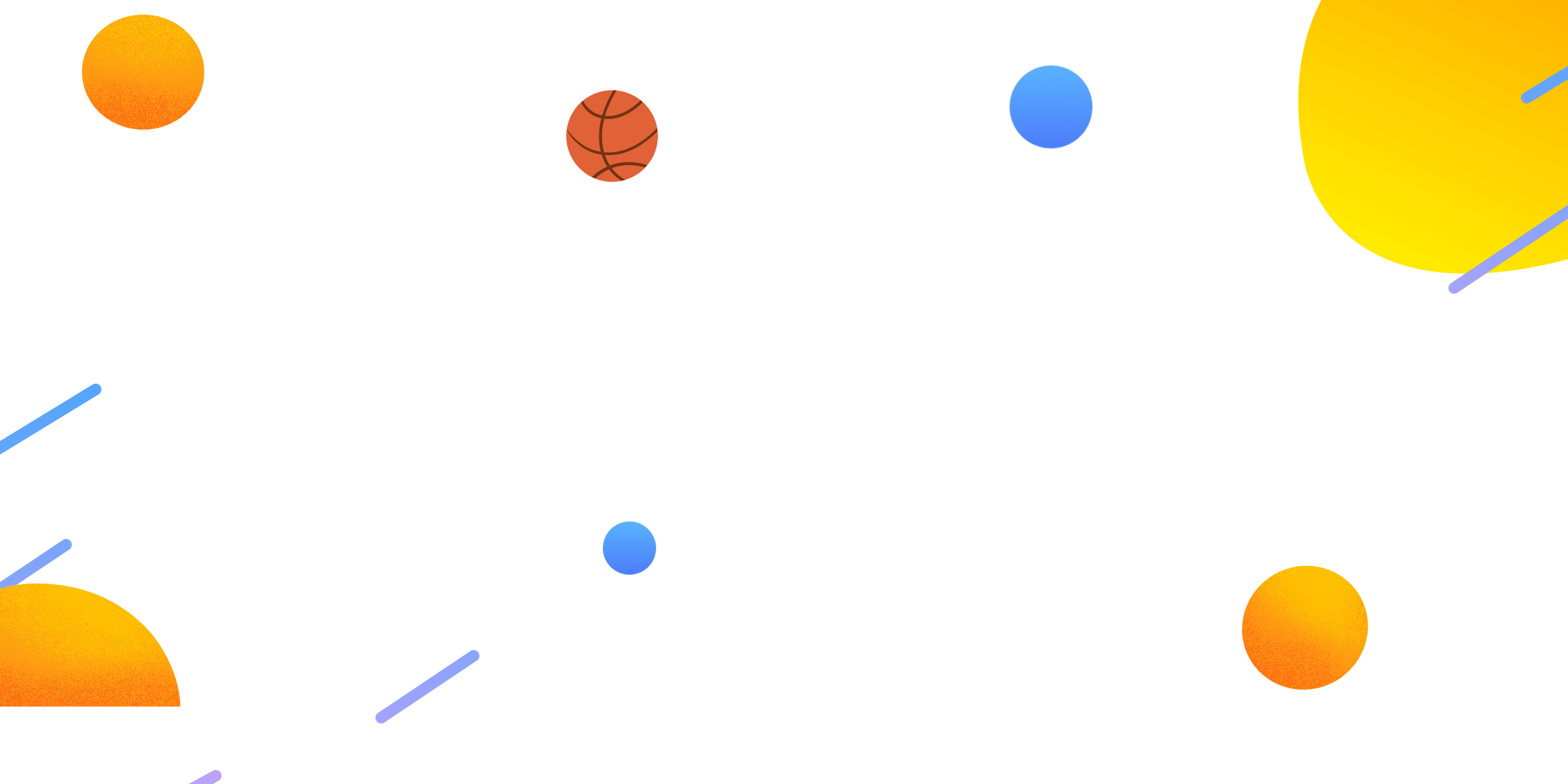 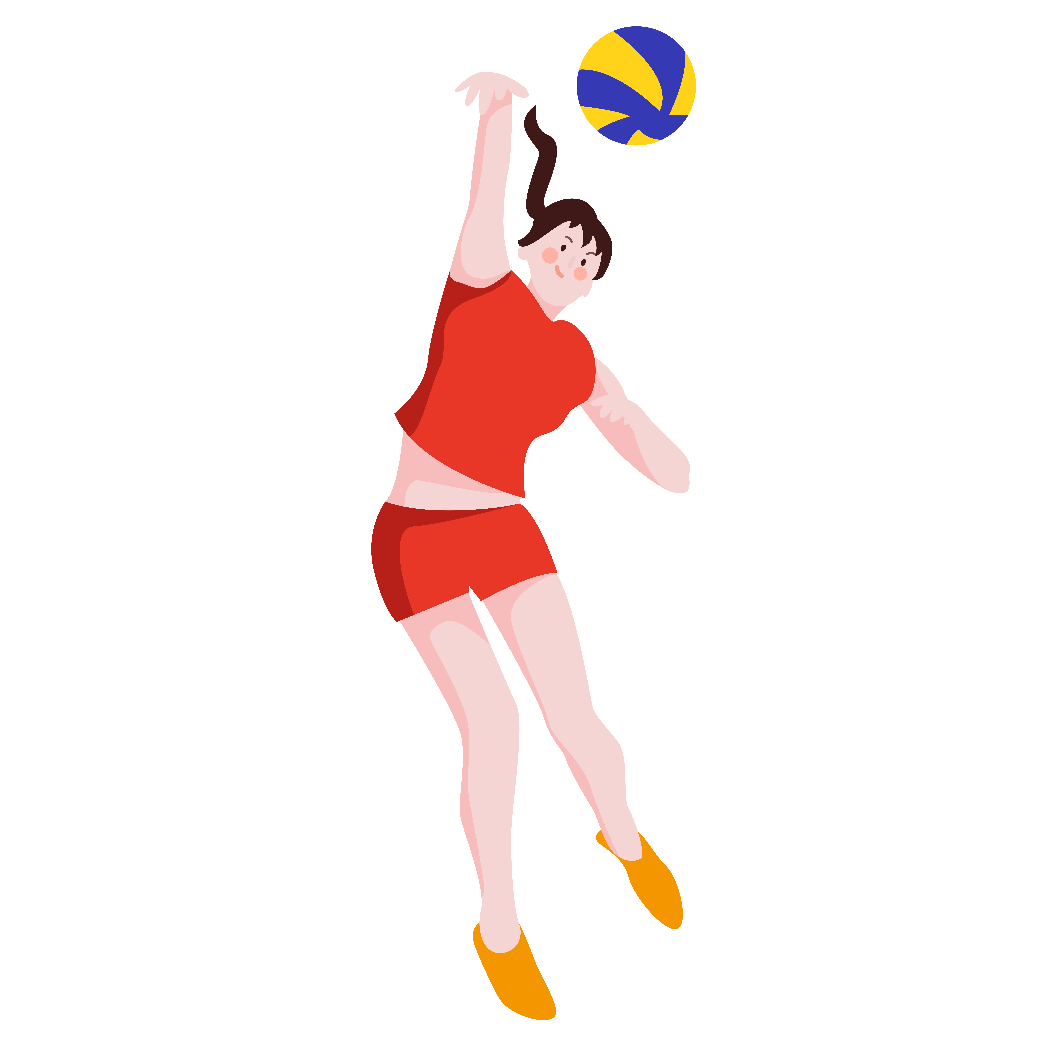 女排精神
女排精神
女排精神
女排精神
女排精神
女排精神
女排精神
女排精神
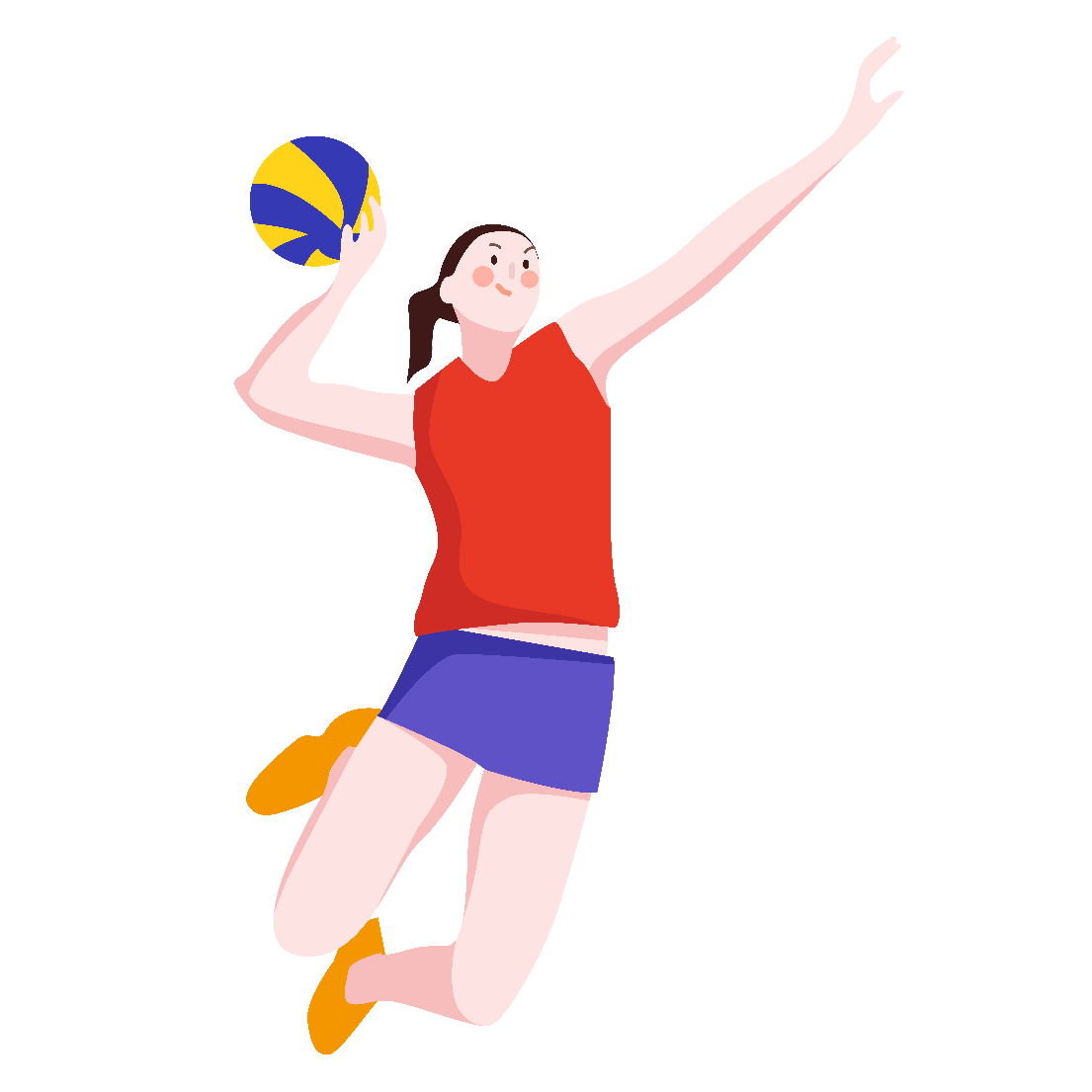 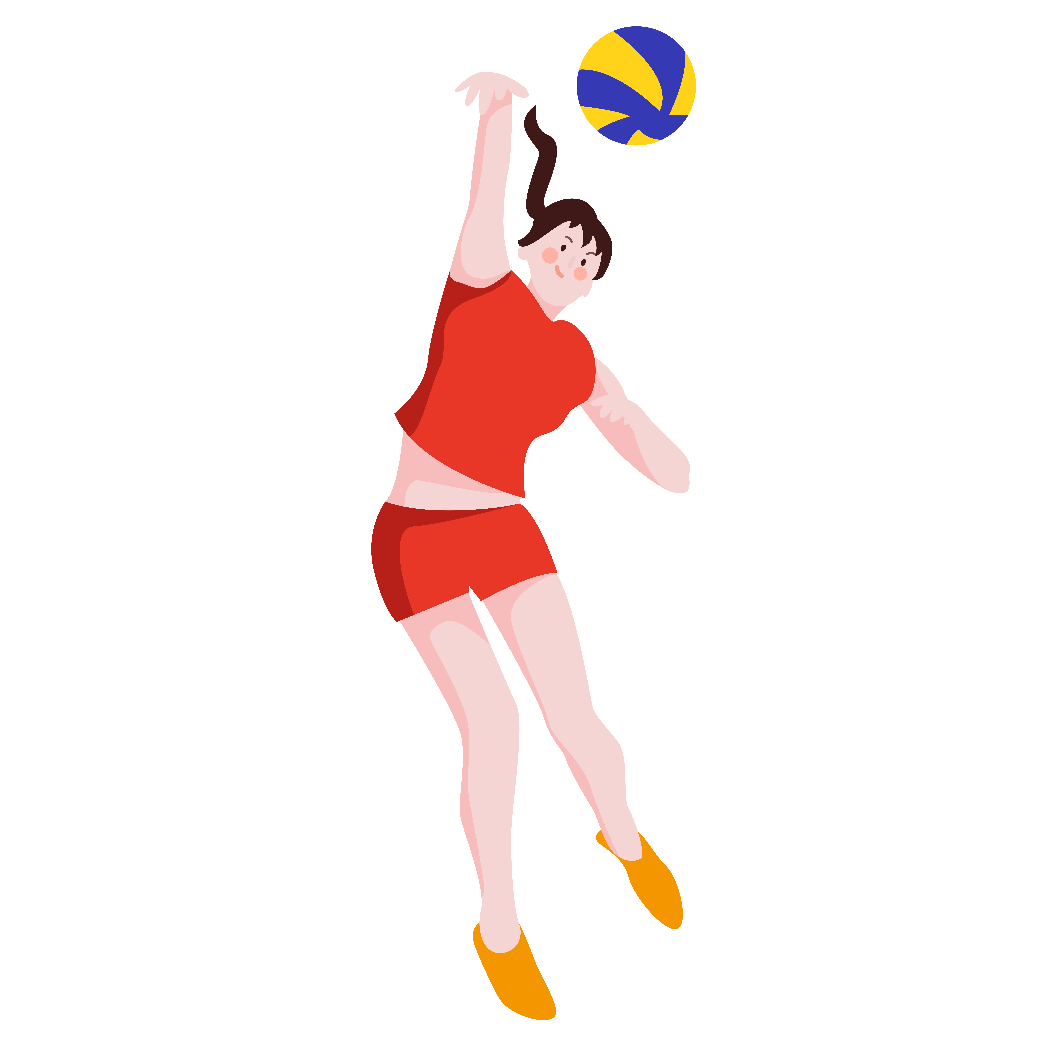 感谢您的观看与分享
Lorem ipsum dolor sit amet, consectetuer adipiscing elit. Maecenas porttitor congue massa. Fusce posuere, magna sed pulvinar ultricies, purus lectus malesuada libero
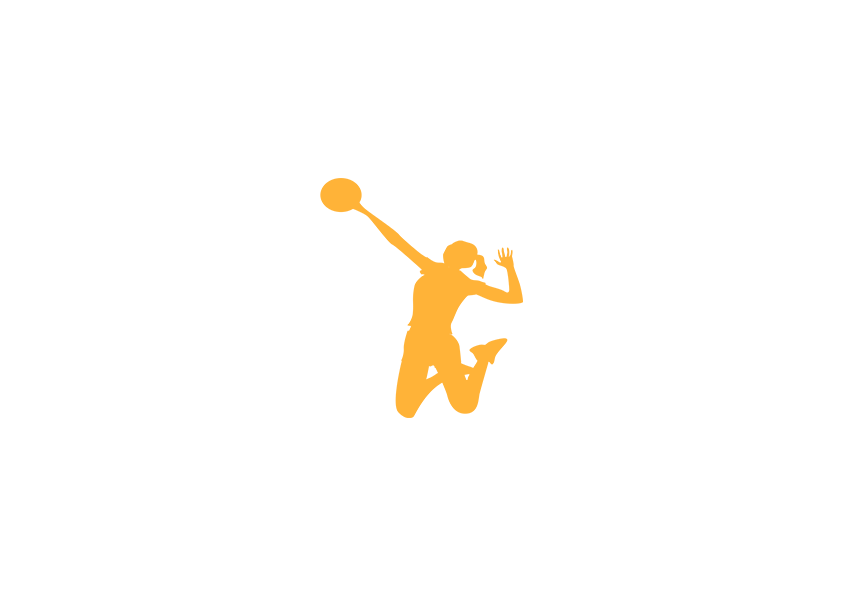 汇报人：优页PPT
202X年XX月